COMO EDITAR OS POSTS NOVAGE+
3
1
2
Edite o texto
Adicione a sua foto ao clicar neste ícone. Selecione a sua foto e adicione.
Partilhe nas redes sociais
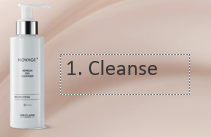 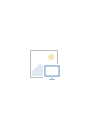 A minha nova rotina de 4 passos
2. Olhos
1. Limpar
3. Potenciar
4. Hidratar
RESULTADOS 7X SUPERIORES COM A ROTINA COMPLETA*
A sua foto aqui
1. Limpar
2. Olhos
3. Potenciar
4. Hidratar
*Clinicamente comprovado usando a rotina completa VS limpeza e creme de dia
A sua foto aqui
Pergunte-me o que quiser
Possuo certificação
Exemplo
Meg Strickland
UK Certified Skinfluencer
“In my seven years in this business, I can now say that this is probably the most valuable amazing tool that we have been given”